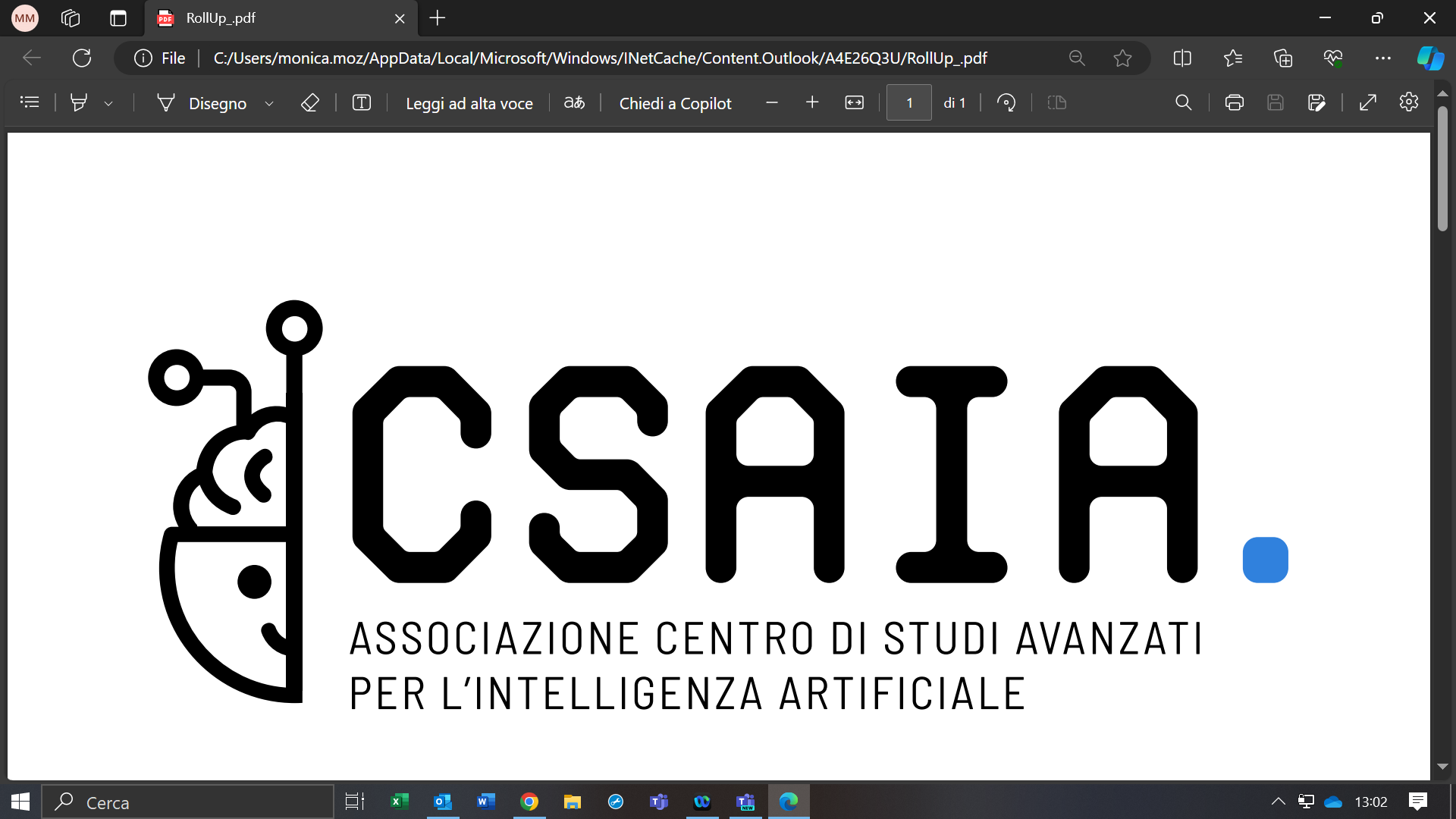 Monica Moz MD, MBA
Head of Science and Medical Department at Dedalus Group
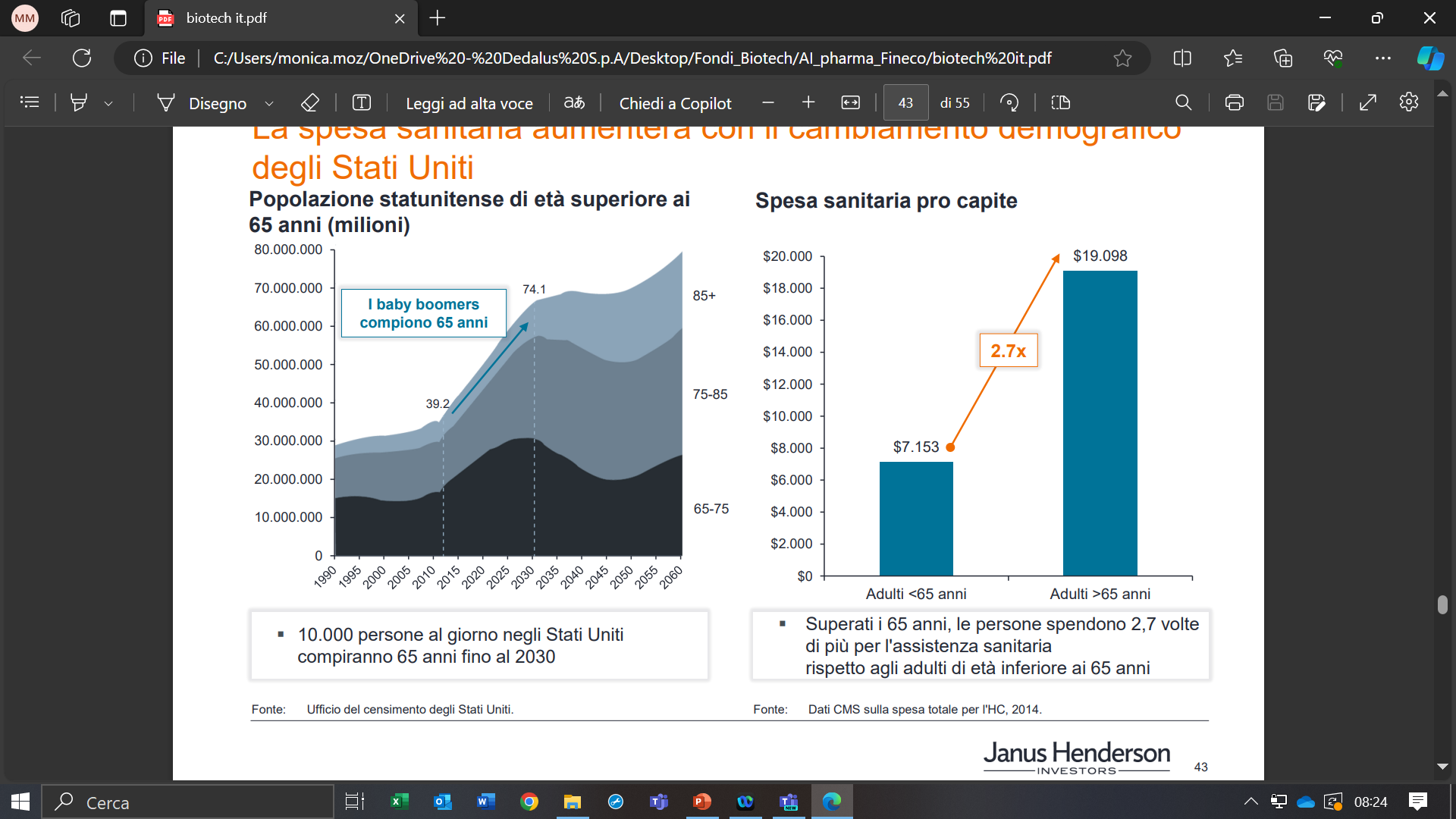 Tendenza demografica e 
spesa sanitaria globale
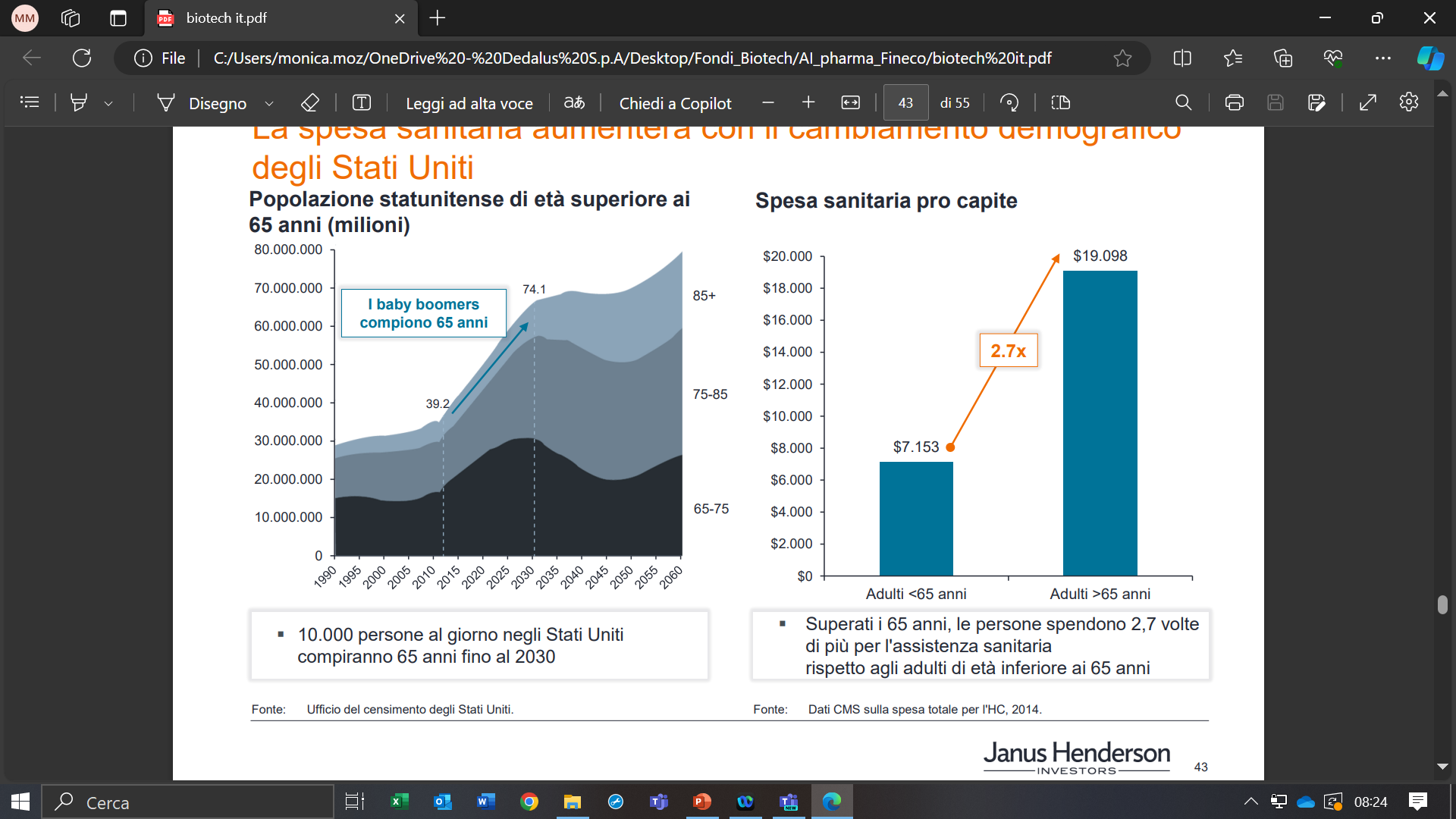 Fonte: Ufficio censimento US
Dati CMS sulla sepsa totale per HC, 2014
Quarta ondata di rivoluzione digitale
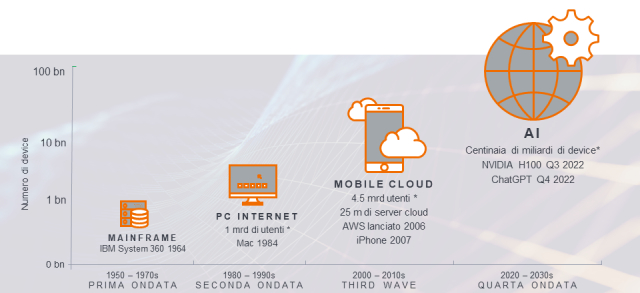 AI nel Mercato Sanitario
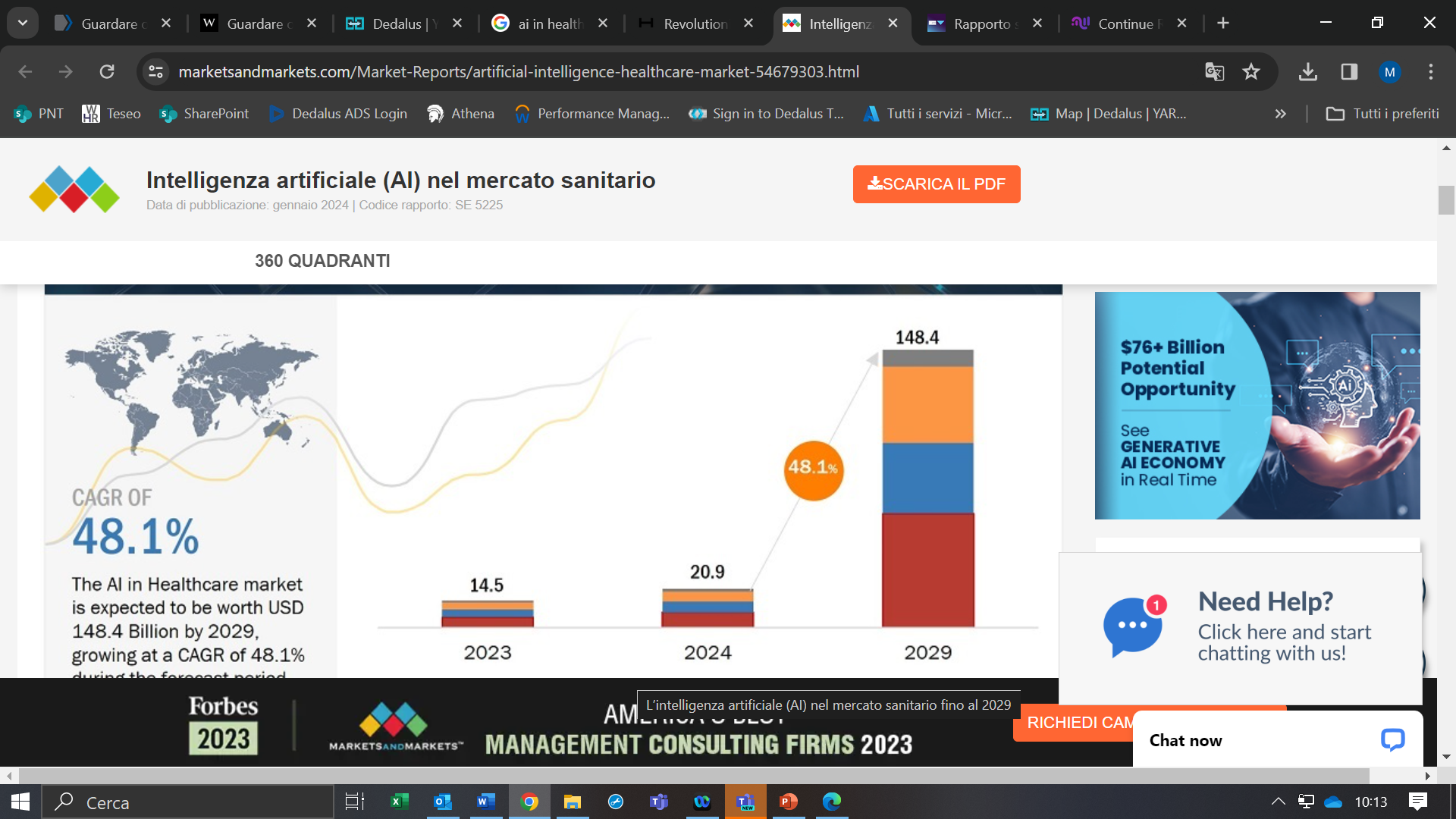 Global Forecast to 2029 (USD BN)
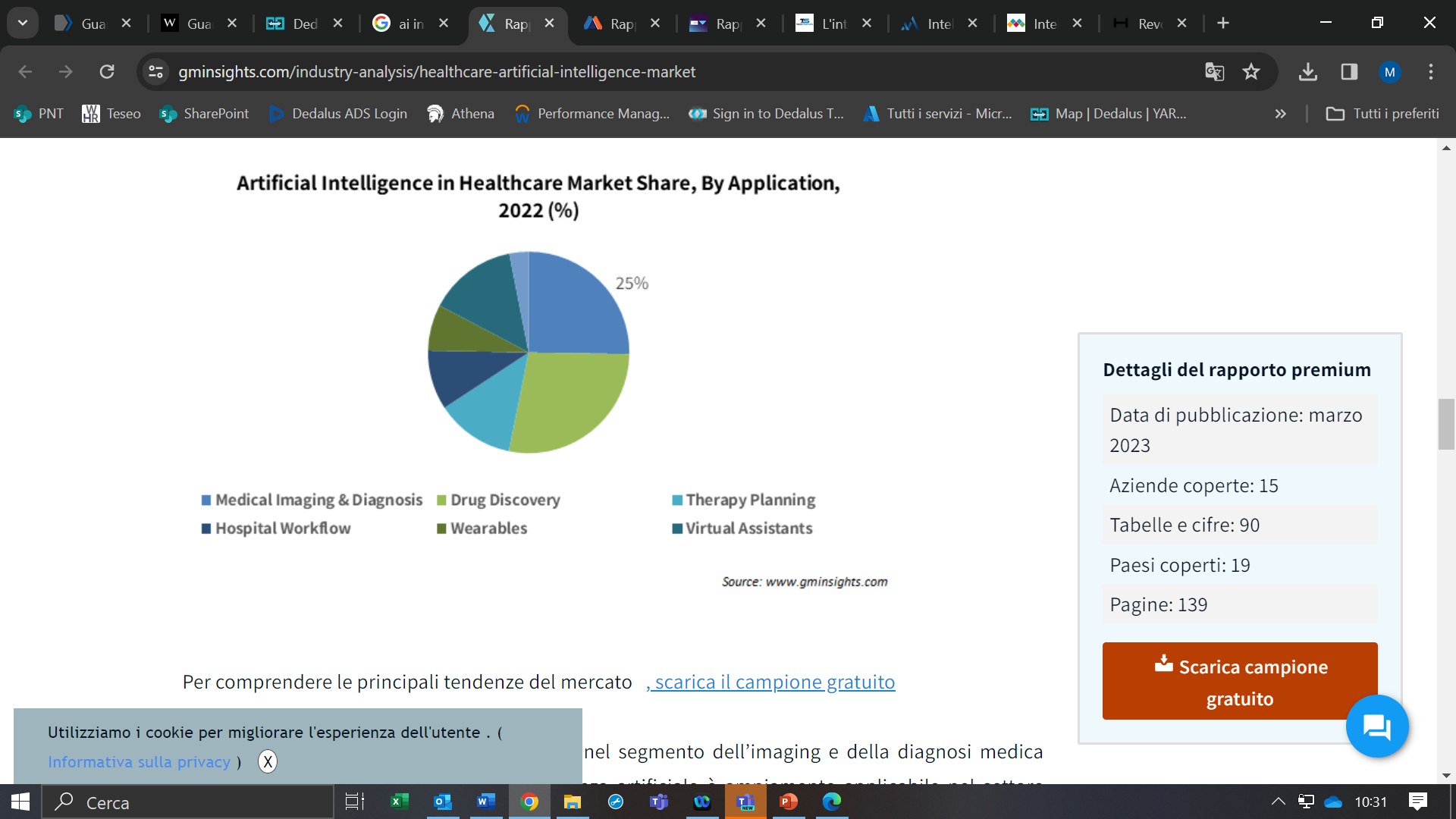 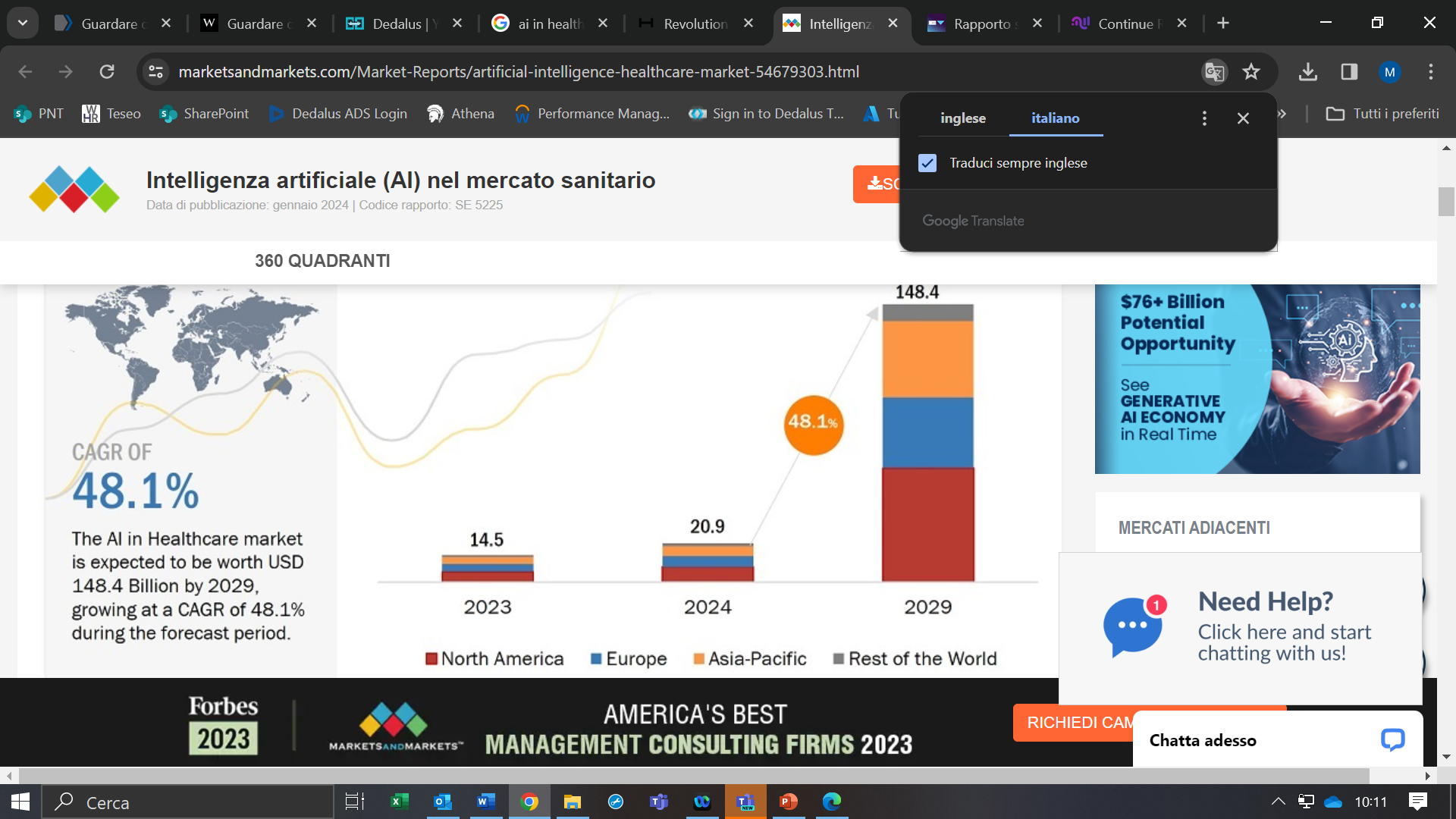 By Application, 2022 (%)
Fonte: Markets and Markets, 2023
Dati & Tecnologia
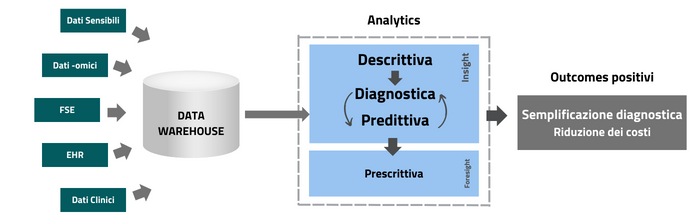 Fonte: IDTechEX Research
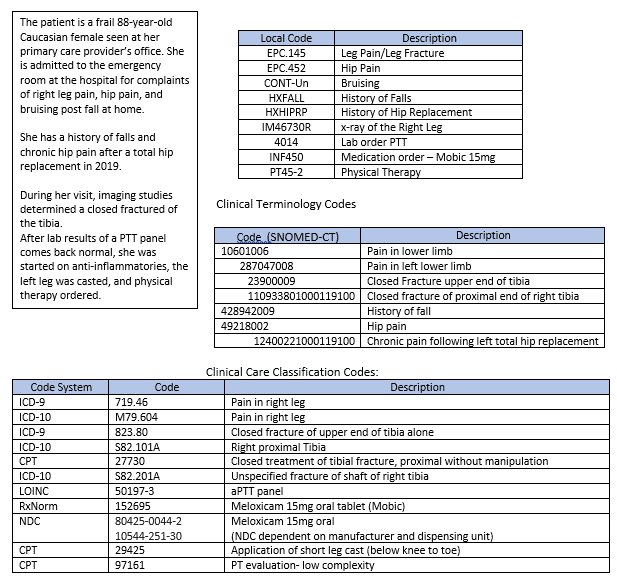 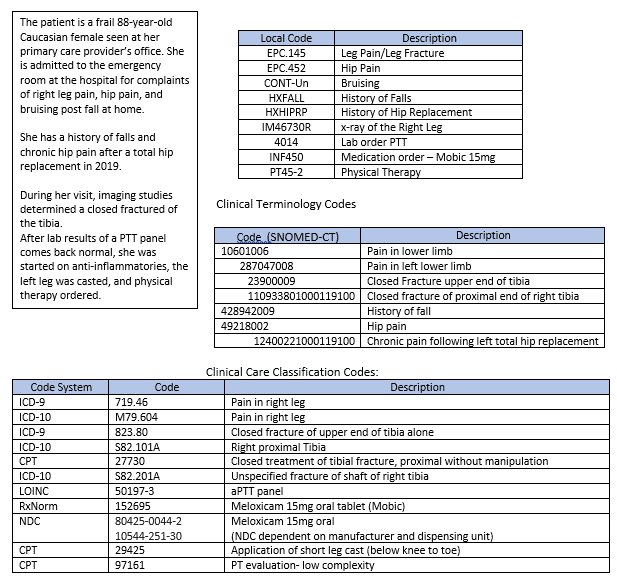 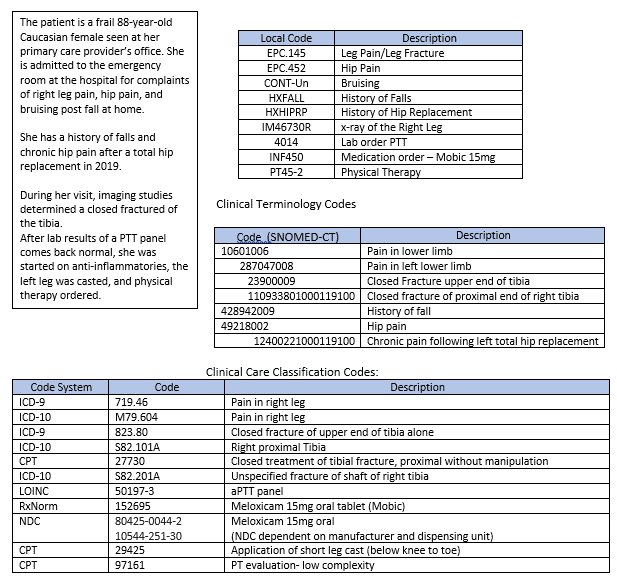 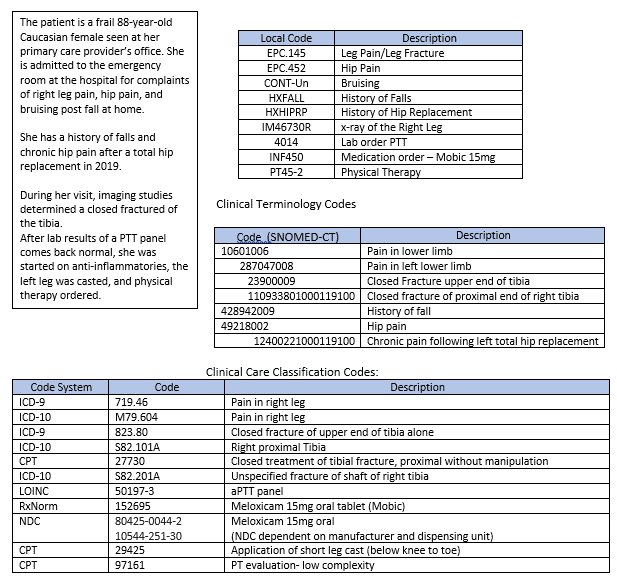 Interoperabilità Semantica
Dedalus ITA_NLP Model
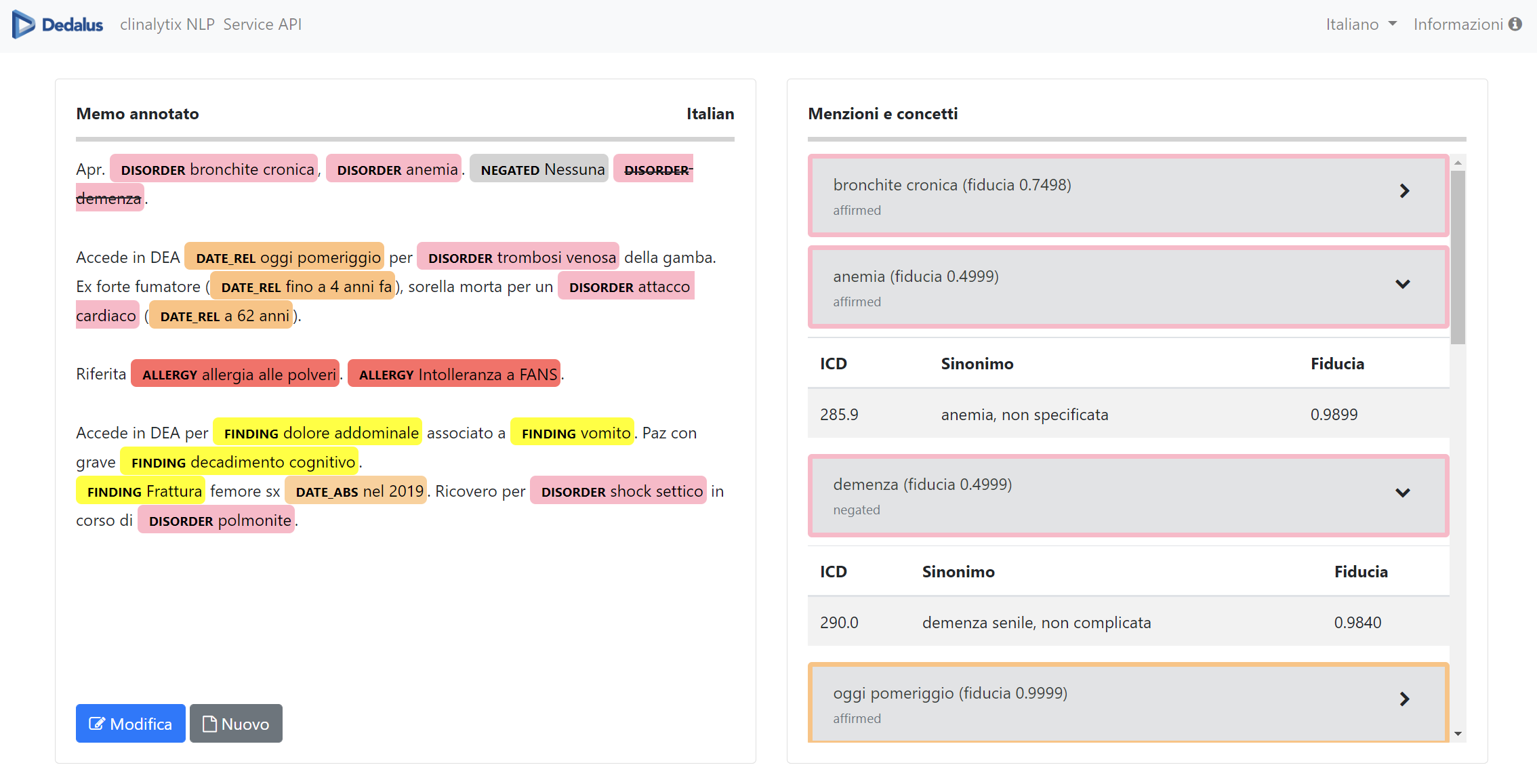 Considerazioni per un’adozione di successo dell’AI
Sfruttare il valore dei dati non-strutturati;
Verificare le prestazioni;
Implementare strategie di governance dei dati;
Sviluppare e adottare nuove strategie di formazione e personale;
Trovare un equilibrio tra costi e potenziali benefici.
Adeguato risk assessment
Alta qualità dei datasets
Registrazione delle attività per garantire la tracciabilità dei risultati
Documentazione dettagliata che fornisce tutte le informazioni necessarie sul sistema
Misure adeguate di supervisione umana per ridurre al minimo i rischi
Elevato livello di robustezza, sicurezza, accuratezza
Regole per i prodotti AI-based in sanità
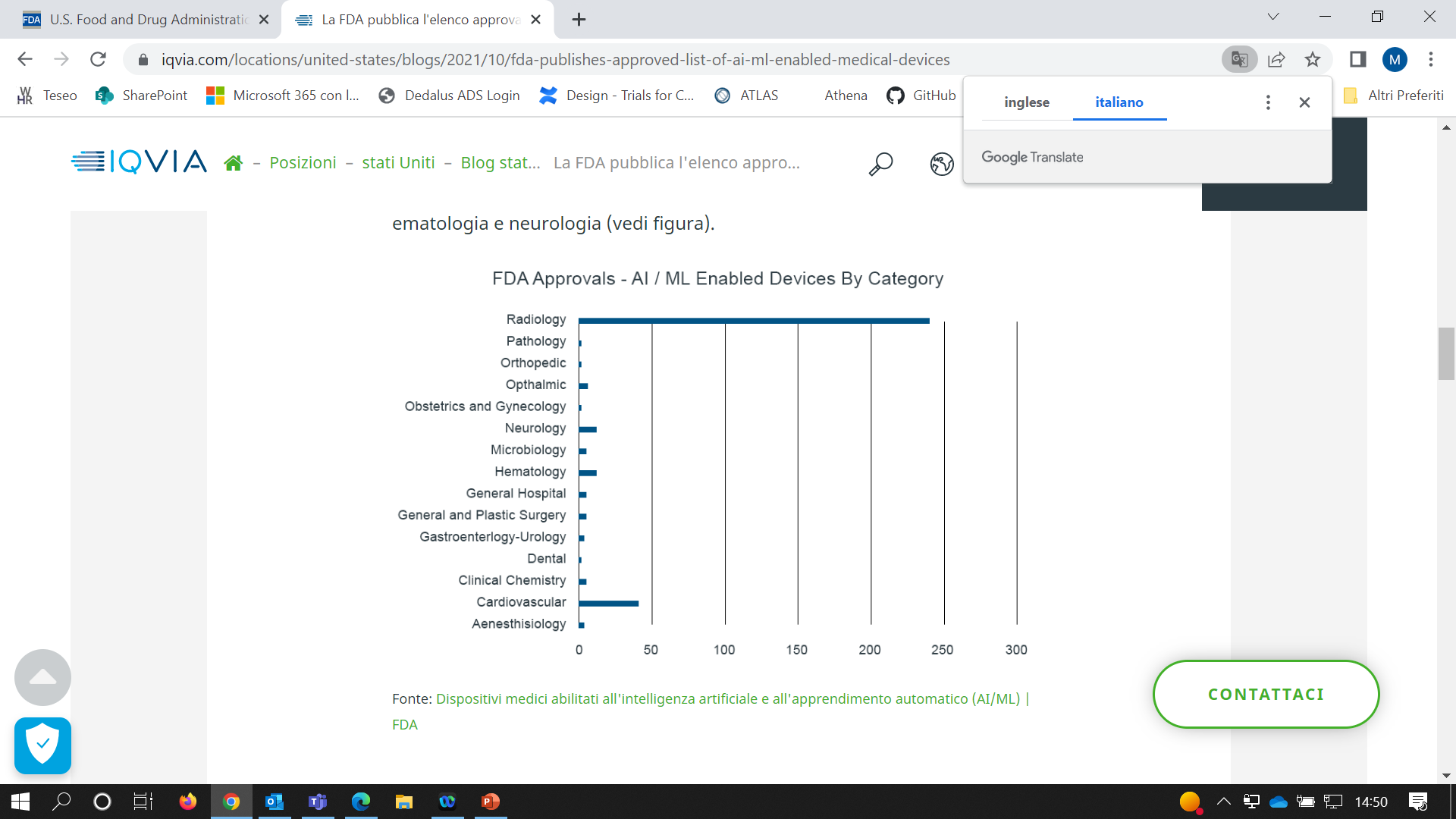 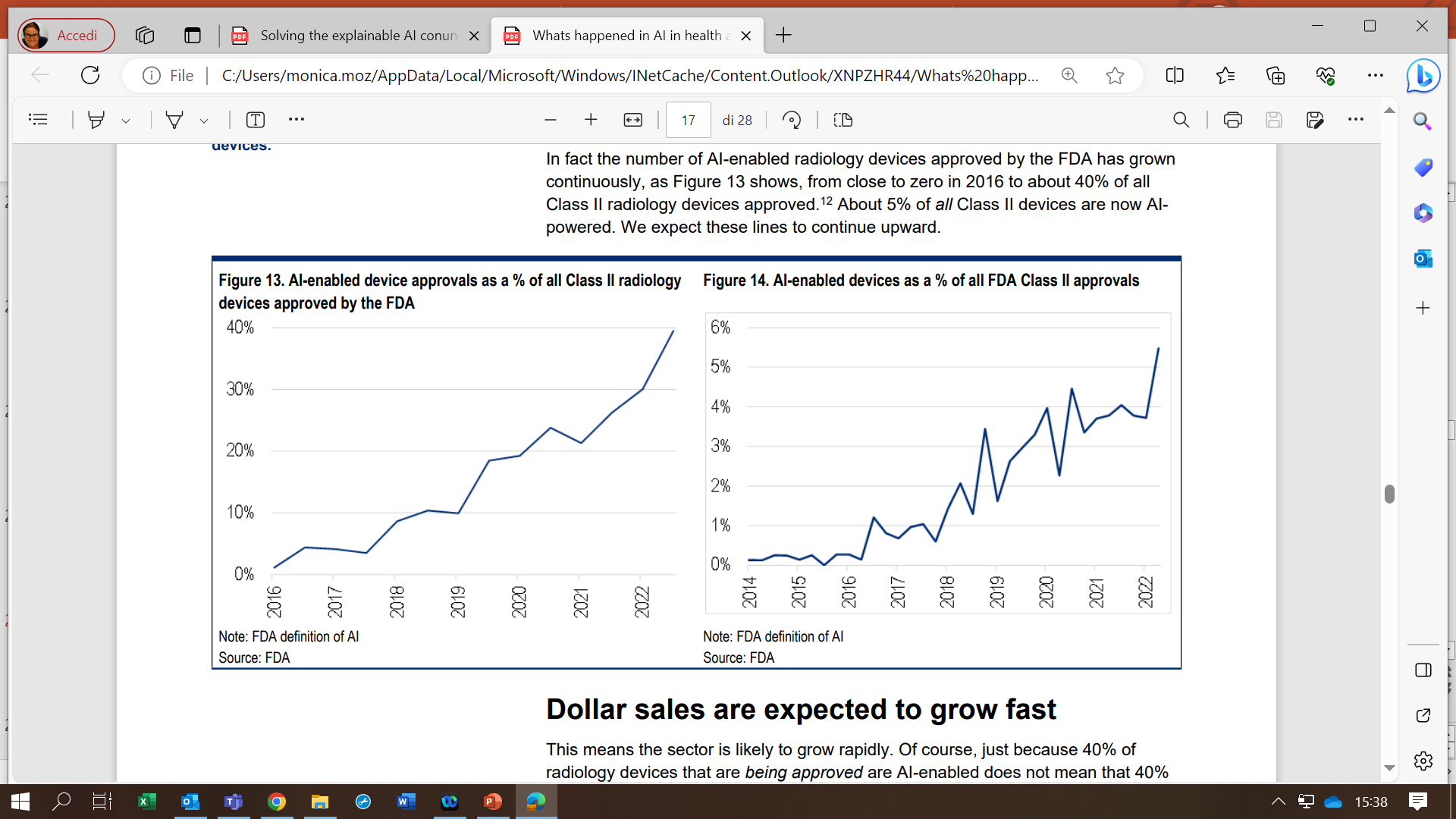 AI/ML-Enabled Medical Devices – FDA
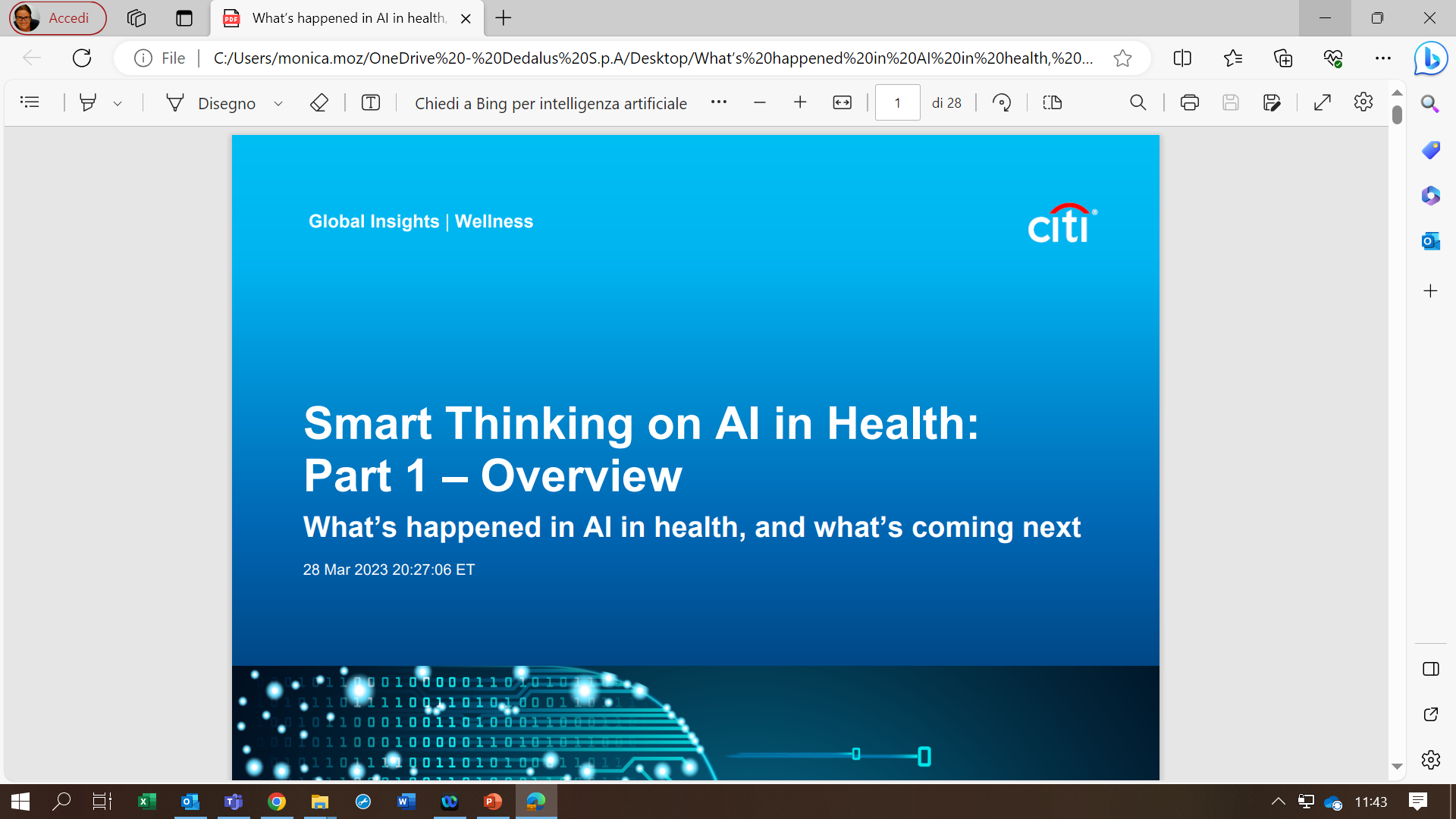 [Speaker Notes: 70 percent of listed approvals to date are in the area of radiology, followed by cardiology with 12 percent, and 3 percent each for hematology and neurology applications]
Quali le sfide per l’uso su larga scala delle applicazioni AI-based ?
Training set: può essere difficile accedere ai dati necessari (+ “bias”)
Responsabilità legale & Transparent AI
Costi di sviluppo
Privacy & cybersecurity
Problemi di integrazione e interoperabilità